فصل يازدهم
القائيدگي يا خودالقايي
بنابر قانون فاراده با عبور جريان متغير از يك ( سيملوله ، پيچه ، چنبره )
علاوه بر پيچۀ مجاور ، در خود اينها نيز نيروي محركه اي ( نيروي محركۀ خودالقايي ) ايجاد مي‌شود
I
I
با وجود اثر خود‌القايي
K
t
در شكل زير انتظار داريم كه با وصل كليد K ، جريان مدار مطابق قسمت خط چين نمودار ناگهان حداكثر شود ولي بنابر قانون لنز با وصل كليد جريان خود‌القايي در جهتي ايجاد مي‌شود كه با افزايش سريع جريان مخالفت مي‌كند .
اگر تعداد حلقه ها N و شار عبوري از تمام حلقه ها φ باشد ، نيروي محركۀ خود‌القايي :
يا
كميت Nφ ارتباطهاي شاري يا شار دسته جمعي ناميده مي‌شود و يكاي آن همان وبر است .
(1)
N1
(2)
N2
هر گاه در دو پيچۀ N1 و N2 اثر القاي متقابل و خودالقا با هم ظاهر شوند .
شار دسته جمعي عبوري از پيچۀ (1) :
شار دسته جمعي عبوري از پيچۀ (2) :
نيروهاي محركۀ القا شده در دو پيچۀ N1 و N2 ، مجاور هم :
L ضريب خودالقا يا القاييدگي پيچه ناميده مي‌شود و در صورت عدم وجود آهن يا مادۀ مغناطيسي ، تنها به ابعاد هندسي پيچه بستگي دارد و يكاي آن هانري (H) يا                 است .
اگر فقط اثر خود‌القايي را در نظر بگيريم
و
مثال 1
القاييدگي يك پيچۀ بهم فشرده 400 دوري ، L = 8 mH و جريان آن I = 5×10-3 آمپر است ، شار مغناطيسي در اين پيچه چقدر است ؟
حل مثال 1
مثال 2
يك القاگر 10H حامل جريان ثابت 2 Amp است . با چه تغيير جرياني يك نيروي محركۀ خود‌القايي 100Volt در آن توليد مي‌شود؟
حل مثال 2
ضريب خودالقاء سيملوله‌اي به طول l و سطح مقطع A كه داراي n دور سيم در واحد طول و جريان عبوري i است .
و
چون ضريب خودالقاي سيملوله با مجذور n متناسب است هرگاه تعداد دورها در واحد طول سيملوله‌اي 5 برابر شود ، القاييدگي آن 25 برابر مي‌شود.
مثال 3
سيملوله‌اي با يك لايه سيم به قطر مقطع d = 0/25 Cm پيچيده شده است، قطر سيملوله 4 Cm و طولش 200 ، است ، سيمها به هم چسبيده و ضخامت رساناي سيم ناچيز است ، القاييدگي واحد طول در نزديكي مركز سيملوله چقدر است ؟
حل مثال 3
كه :    D = 0/04 m
مثال 4
القاييدگي چنبره اي با مقطع مستطيل را با مشخصات زير  به دست آوريد. 
B : شدت ميدان داخل چنبره 
N : تعداد دورها 
i0 : جريان هر دو سيم 
i : جريان كل محصور در شعاع فرضي r
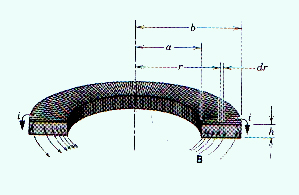 حل مثال 4
(1)
ميدان در فاصلۀ r :
(1)
Ri
a
i
ε
K
b
εl
مدار RL
I
I0
t
تغييرات جريان بر حسب زمان در يك مدار RL
( كليد در وضعيت a )
ثابت زماني در يك مدار RL
زماني است كه در يك مدار RL در حالت a ، جريان به 0/65 مقدار حداكثرش ε⁄R برسد.
VR
ε
t
تغييرات اختلاف پتانسيل دو سر مقاومت در مدار RL
( كليد در وضعيت a )
εR
ε
t
تغييرات نيروي محركۀ خودالقايي سيملوله بر حسب زمان در مدار RL
( كليد در وضعيت a )
(كليد در وضعيت b)
εL = -RI
ε = 0
بنابراين مشابه وضعيت قبل عمل مي‌شود.
مثال 5
القاييدگي يك سيملوله 50H و مقاومت آن 30Ω ، است . اگر اين سيملوله را به يك باتري 100 ولتي وصل كنيم پس از آن چه زماني جريان به نصف مقدار نهايي‌اش مي‌رسد ؟
حل مثال 5
مثال 6
در يك مدار RL جريان در مدت 5 ثانيه به 1⁄3 مقدار حالت پاياي  خود مي‌رسد ، ثابت زماني القايي چقدر است ؟
حل مثال 6
مثال 7
در يك مدار RL چند ثابت زماني بايد منتظر بماند تا جريان به 0/1 درصد كمتر از مقدار نهايي‌اش برسد؟
100
100
99/9
0/1
999
100
1000
100
حل مثال 7
ε
εL
RI
در يك ميدان مغناطيسي نيز انرژي ذخيره مي‌شود
Pε= εI : انرژي كه باتري مصرف مي‌كند.
PJ= RI : انرژي كه به گرما تبديل مي‌شود.
PB= εLI : آهنگ انباشت انرژي در ميدان مغناطيسي.
رابطۀ انرژي در ميدان مغناطيسي
چگالي انرژي در ميدان مغناطيسي
( براي سيملوله‌اي به طول l و مقطع A )
اين رابطه اگر چه براي سيملوله اثبات شد ولي رابطه‌اي است كلي
مثال 8
يك القاگر 3H به طور متوالي به مقاومت 10Ω بسته شده است و يك نيروي محركۀ الكتريكي 3V به طور ناگهاني به اين تركيب اعمال مي‌كنيم ، 3 ثانيه پس از بستن مدار ، مطلوب است : 
    الف ) Pε       ب ) PJ         ج ) PB
حل مثال 8
الف )
ب )
ج )
b
I
a
I
مثال 9
با توجه به شكل زير مطلوب است :
الف ) انرژي مغناطيسي ذخيره شده بين دو رسانا در طول l از كابل
ب ) القاييدگي طول l از اين كابل
b
I
a
I
r
حل مثال 9
الف )
ميدان در فاصلۀ r :
چگالي انرژي در نقطه‌اي به فاصلۀ r :
dU انرژي در حجم كوچك dV در عرض dr :
و
حل مثال 9
ب )
(1)
(2)
N1
N2
i1
i2
القاي متقابل
دو پيچۀ (1) و (2) به ترتيب با N1 و N2 دور سيم و جريانهاي i1 ، i2 در مجاورت هم در نظر مي‌گيريم،
شار دسته جمعي يا ارتباطهاي شاري كه از مدار 2 به علت تغيير جريان مدار 1 مي‌گذرد با جريان i1 متناسب است.
همچنين :
ضريب القاي متقابل
با توجه به دو رابطۀ اخير :
ضرايب تناسب را ضريب القاي متقابل مي گويند ، كه يكاي آنها هانري (H) است و به شكل هندسي پيچه ها بستگي دارد و براي دو سيم با شكل معين برابر M است .
نيروي محركۀ القاي متقابل پيچه (2) به علت تغيير جريان در پيچه (1) :
همچنين نيروي محركۀ القاي متقابل پيچۀ (1) به علت تغيير جريان در پيچۀ (2) :
(2)
(1)
مثال 10
پيچه اي با مساحت مقطع 4Cm2 و تعداد 10 دور سيم را در مركز سيملوله‌اي با سيم پيچي 15 دور بر سانتيمتر ( ⁄mدور n2 = 1500 ) قرار داده ايم و مساحت مقطع سيملوله 10Cm2 است ، ضريب القاي متقابل دو پيچه را به دست آوريد .
حل مثال 10
و
مثال 11
ثابت كنيد براي دو سيملوله با ضرايب خودالقاء L1 و L2 داريم ؛
حل مثال 11